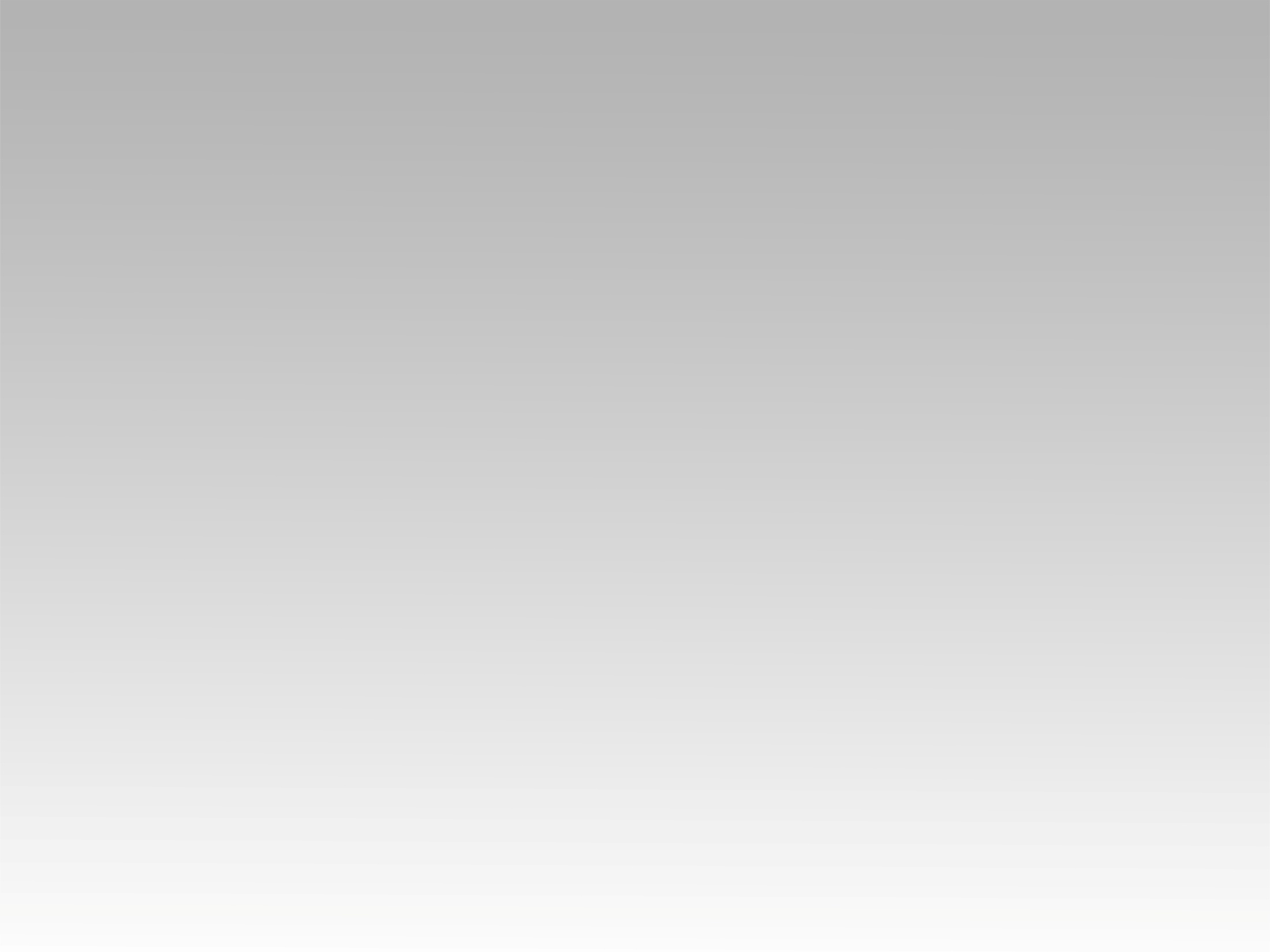 تـرنيــمة
رَبِّي إنِّي أحمَدُكَ أرفَعُ يَدَيَّ هَاتِفاً
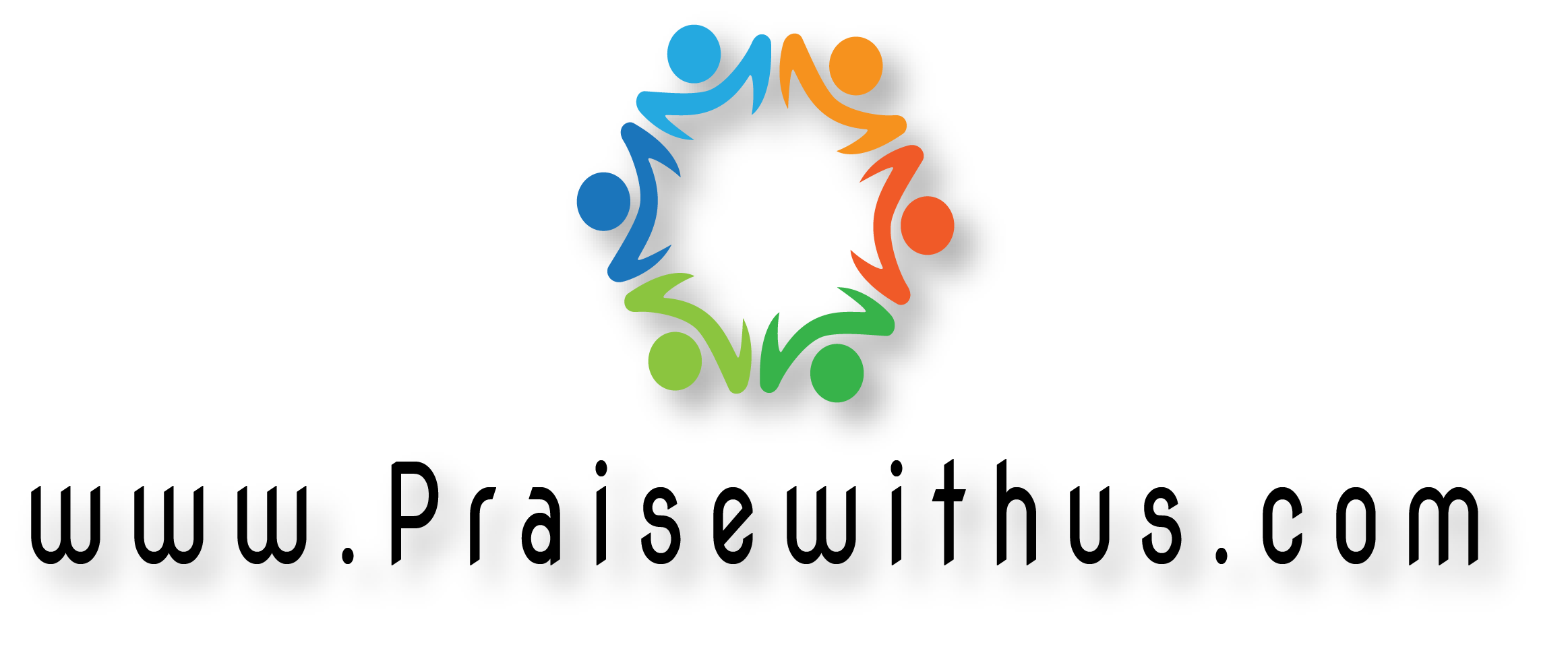 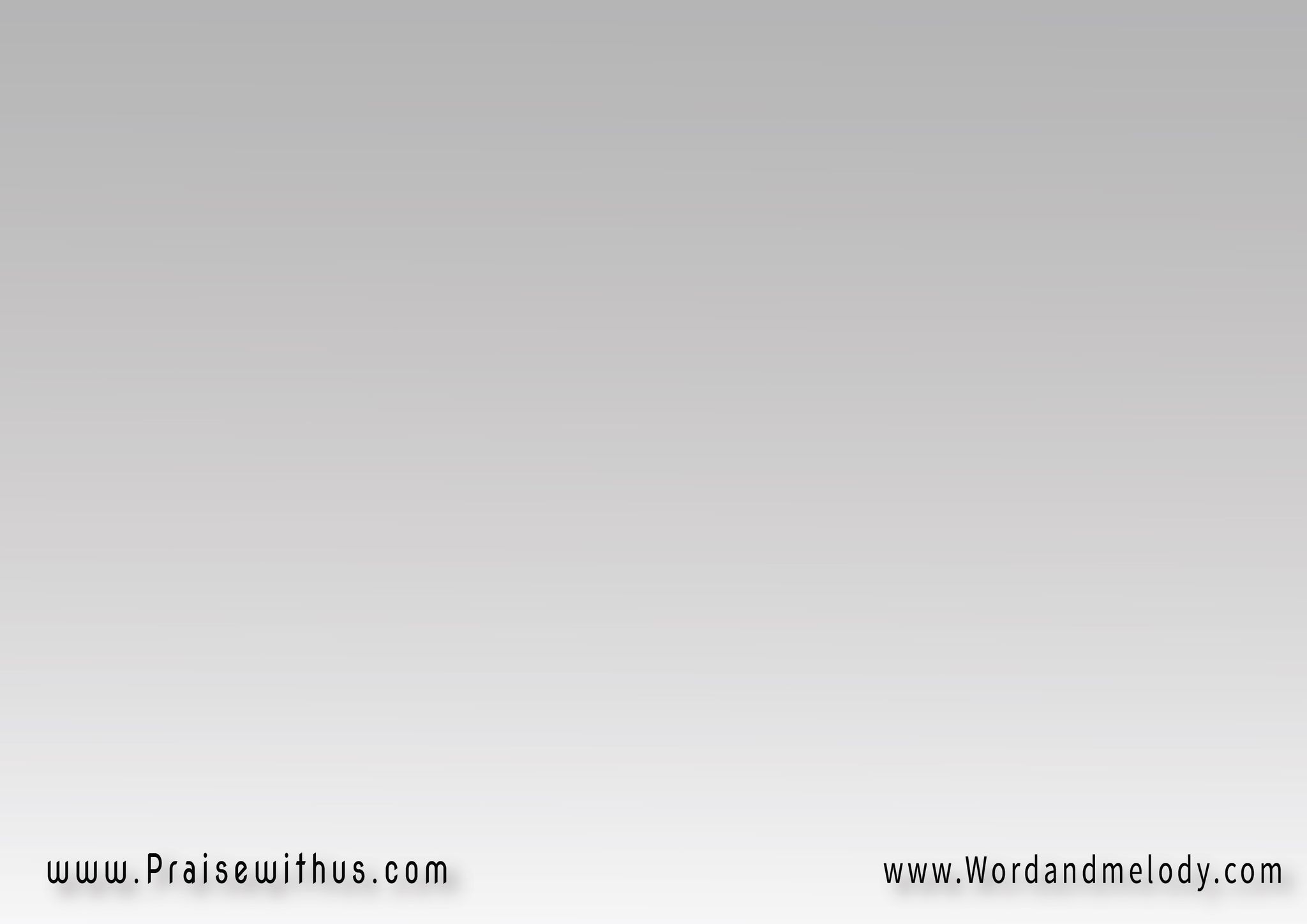 رَبِّي إِنِّي أَحمَدُكْ   أَرْفَعُ يَدَيَّ هَاتِفَـــاًوَلَيْسَ لي سِوَاكْ   وَشَوقِي أن أُسَبِّحَ اِسمَكَ
rabbi enni ahmadok   arfaao yadaia hatefanwa laysa li sewakwa shawqi an osabbeha esmaka

Lord, I thank You, I lift my hand shouting,
 I have nobody else, I long to praise Your name.
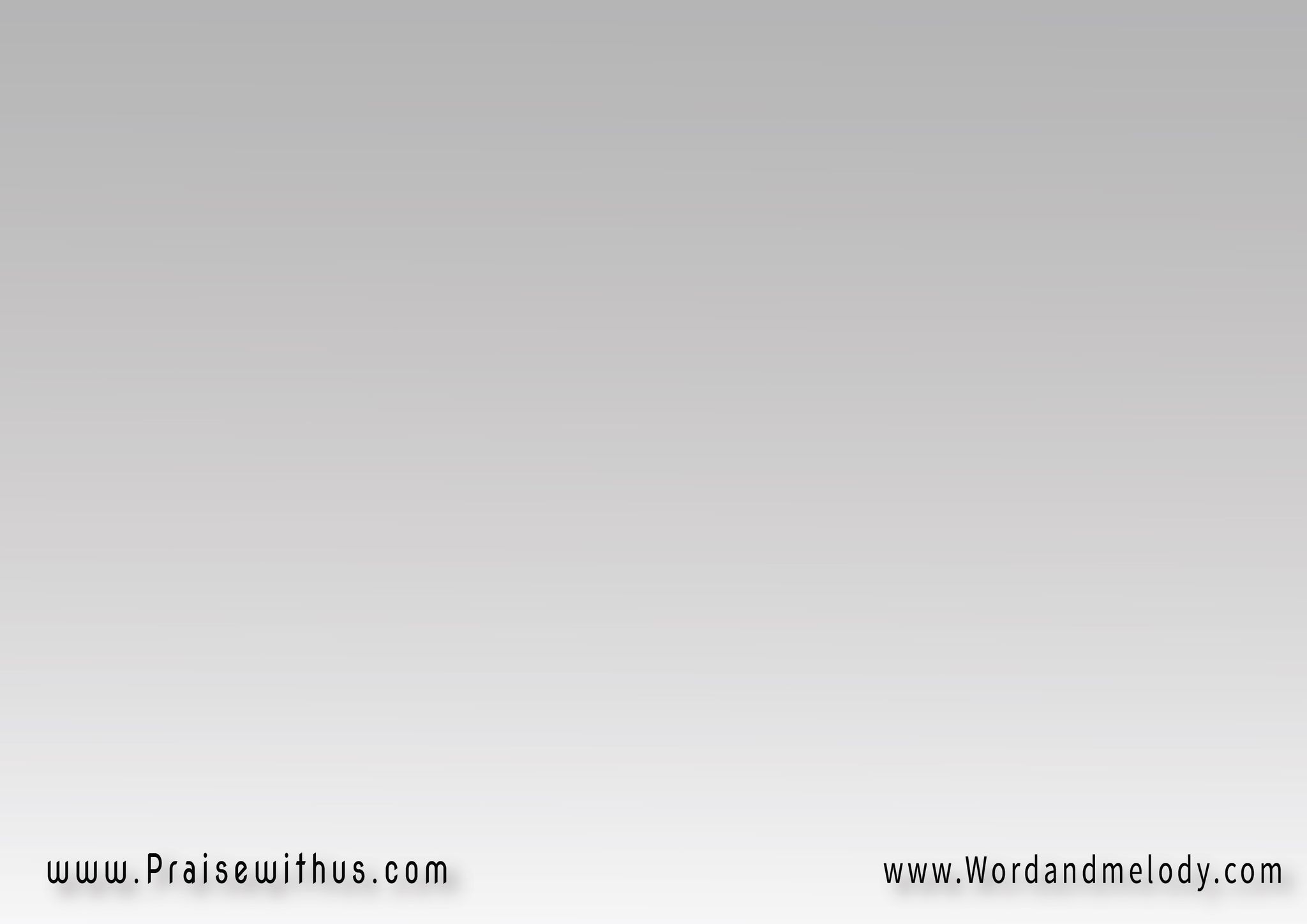 رَبِّي إِنِّي أَحمَدُكْ   أَرْفَعُ يَدَيَّ هَاتِفَـــاًوَلَيْسَ لي سِوَاكْ   (وَشَوْقـي أَنْ أُسَبِّحَ)2وَشَوقِي أن أُسَبِّحَ اِسمَكَ
rabbi enni ahmadok   arfaao yadaia hatefanwa laysa li sewak   (wa shawqi an osabbeha)2wa shawqi an osabbeha esmaka

Lord, I thank You, I lift my hand shouting,
 I have nobody else, I long to praise You.
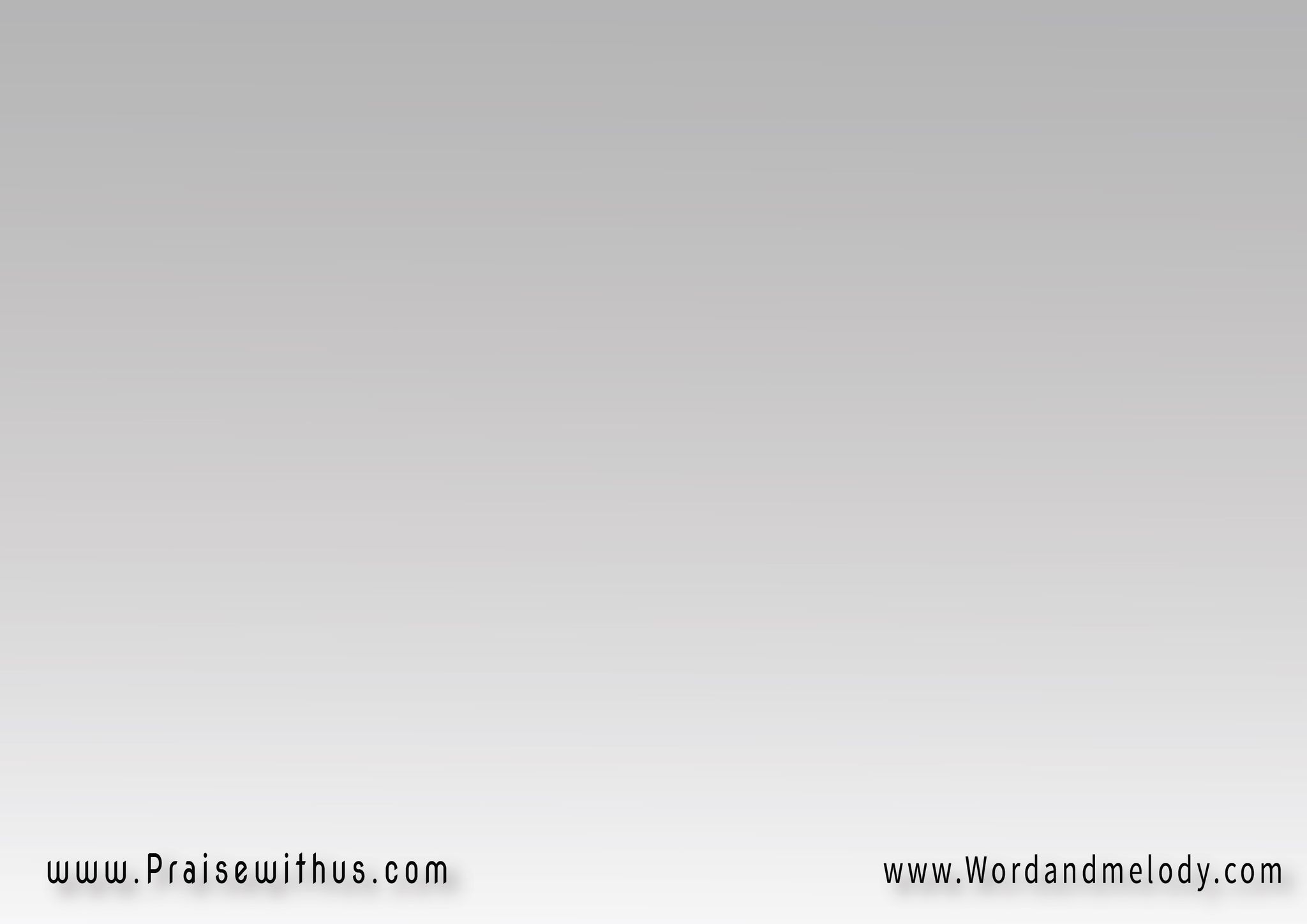 نرفَعُ الأيدي لِمَليكِنا   ننحني لَكَ وَنعبُدُكَأنتَ مُستَحِقٌ أن تأخُذَ المَجدَ وَالكرَامةَ وَالغِنَى
 وَالحِكمَةَ وَالقُدرَةَنرفَعُ السُّبحَ بقلوبِنا   نهتِفُ لَكَ وَنحمَدُكَلَكَ وَحدَكَ ألسِنَتُنا تعتَرِفُ بالفَضلِ وَالنِّعمَةِأرفَعُ يَدَيَّ لِيَهوَه الرَّبِّ   لِسَيِّدِي مَلِكِ الأرضِلأنَّهُ يَملِكُ في كُلِّ القلبِلا أعبُدُ إلَهَاً سِوَاكَ  في الأرضِ أو في السَّمَاءِلأنَّهُ مُعطي الحَيَاةَ برُوحِهِكُلُّ الغِنَى لِشَخصِكَ أخضَعُ كُلَّ الحَيَاةِ
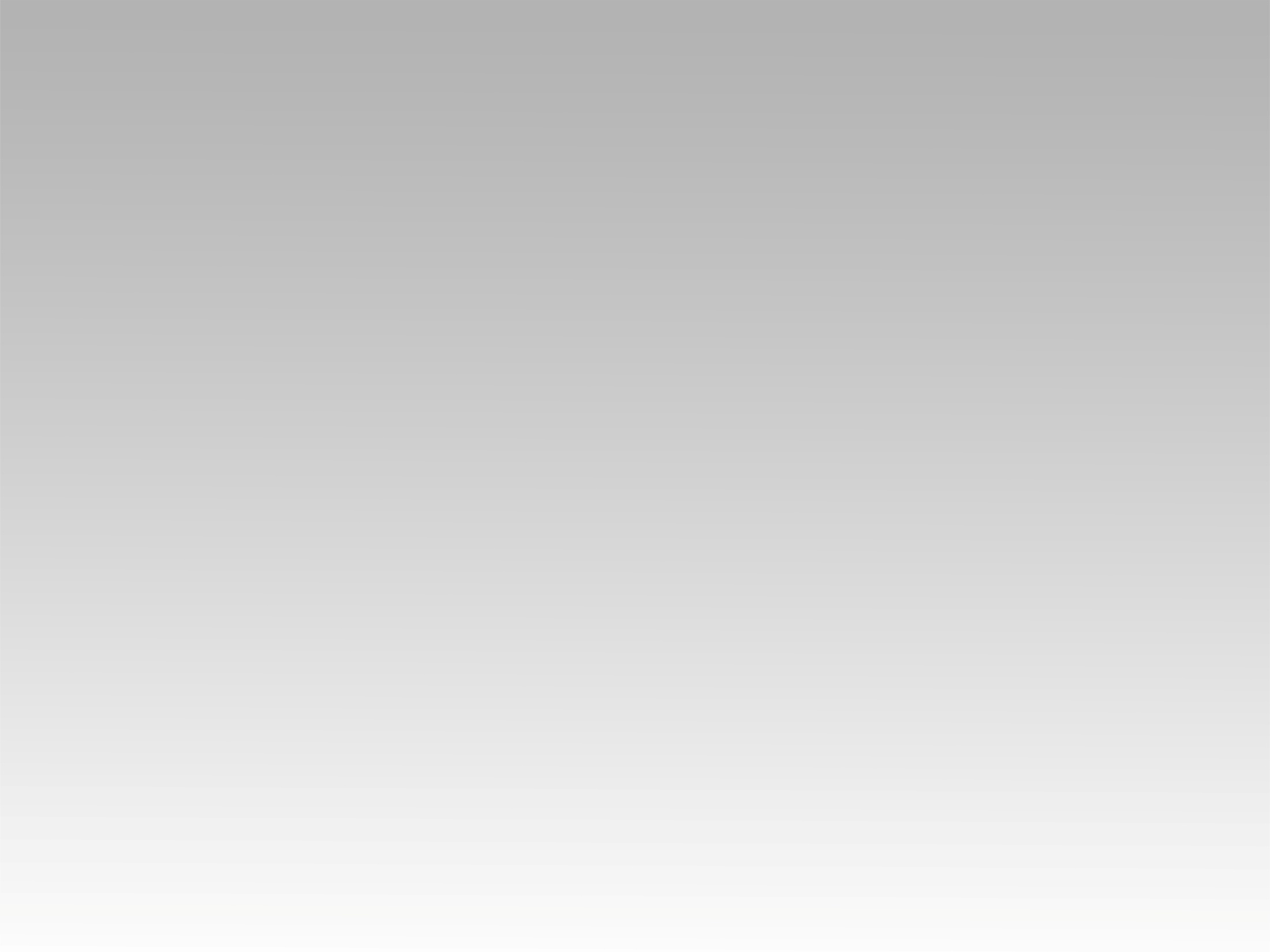 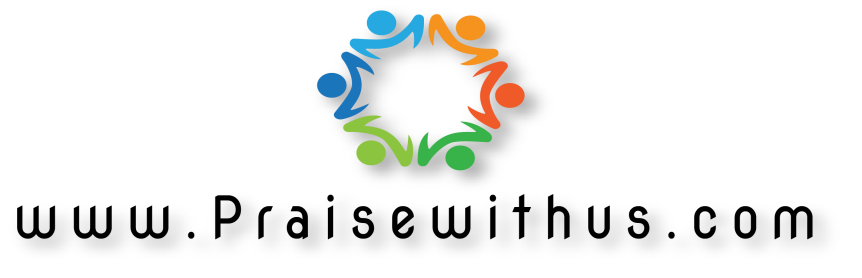